Sample solutionsExercise: Licenses and Data Re-Use
Acknowledgements
This exercise has been shared by CESSDA Training at the GESIS Data Archive for the Social Sciences. It is licensed under a Creative Commons Attribution 4.0 International License (https://creativecommons.org/licenses/by/4.0/).
Exercise: Licensing and Data Re-useUse of data in the project
(More or less) uncritical
administrative data „are for the use in your research project“
1. dataset (University A): CC BY license allows re-use
2. dataset (University B): CC BY-SA license allows re-use
3. dataset (University C): CC BY-NC license allows re-use
	but only for non-commercial purposes (NC)
	is the research project a commercial one?
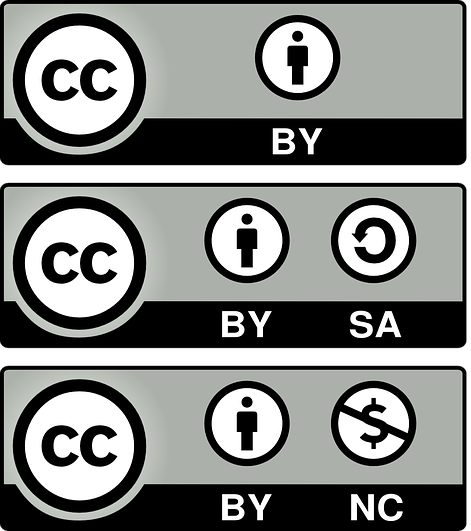 Acknowledgements
This exercise has been shared by CESSDA Training at the GESIS Data Archive for the Social Sciences. It is licensed under a Creative Commons Attribution 4.0 International License (https://creativecommons.org/licenses/by/4.0/).
Image: www.pixabay.com (CC-0).
Exercise: Licensing and Data Re-usePublication of Cumulated Data (1)
Critical
administrative data: „use in your research project exclusively. Further license agreements (…) do not exist“
	no permission to publish data
	get permission from data owner
datasets 2 and 3 
dataset 2 has a share-alike condition (SA)
	cumulated dataset must have CC BY-SA license
dataset 3 has a non-commercial condition (NC) 
	 cumulated dataset must have NC condition
	conflicting conditions of licenses on datasets 2 and 3
Acknowledgements
This exercise has been shared by CESSDA Training at the GESIS Data Archive for the Social Sciences. It is licensed under a Creative Commons Attribution 4.0 International License (https://creativecommons.org/licenses/by/4.0/).
Exercise: Licensing and Data Re-usePublication of Cumulated Data (2)
Possible solutions to the problem: 
Get permission to share administrative data
Contact University B or University C to ask if they would allow sharing the cumulated dataset under a cc-by-nc or cc-by-sa license respectively 
Alternatively: publish uncumulated datasets under different licences along with the syntax you used to prepare your cumulated dataset
Acknowledgements
This exercise has been shared by CESSDA Training at the GESIS Data Archive for the Social Sciences. It is licensed under a Creative Commons Attribution 4.0 International License (https://creativecommons.org/licenses/by/4.0/).
Exercise: Licensing and Data Re-usePublication of Research Results
Might be critical
if publisher aims to earn money by selling articles or books, this is commercial use
dataset 3 only allows re-use of data for non-commercial purposes (NC condition) 
	condition might complicate publication of research results
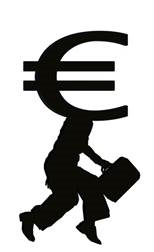 Acknowledgements
This exercise has been shared by CESSDA Training at the GESIS Data Archive for the Social Sciences. It is licensed under a Creative Commons Attribution 4.0 International License (https://creativecommons.org/licenses/by/4.0/).
Image: www.pixabay.com (CC-0).